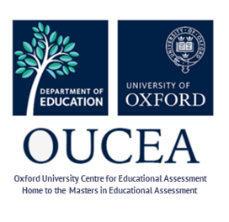 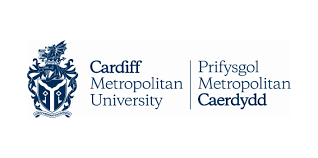 Setting educational assessment standards
Research on Standards in GCSEs in Wales Project, funded by Qualifications Wales (2024)
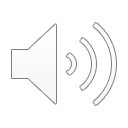 [Speaker Notes: Standard setting vs maintaining standards]
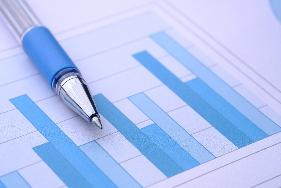 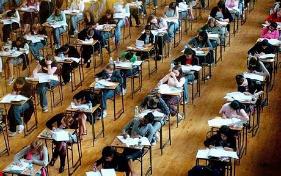 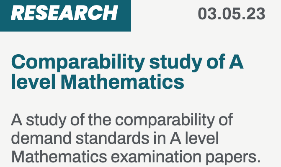 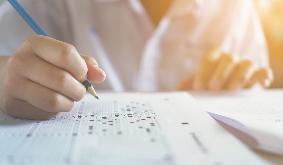 Setting educational assessment  standards
Jo-Anne Baird
Oxford University Centre for Educational Assessment
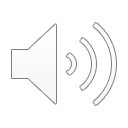 In This lecture SERIES we consider
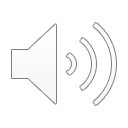 qualification standards ≠ educational standards
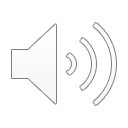 qualification standards: embedded in the qualification lifecycle
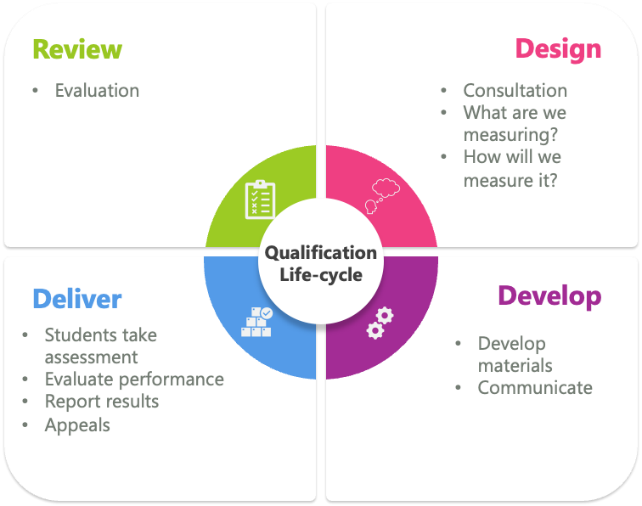 Performance standards
Content standards
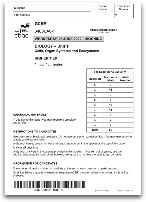 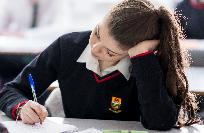 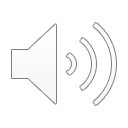 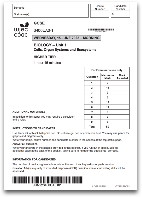 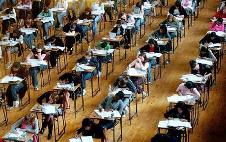 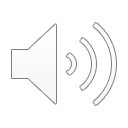 AWARDING processes
Qualitative data
Quantitative data
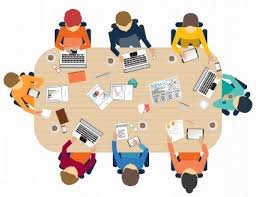 Mixed methods
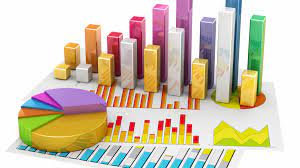 What is the theory?
Which is the core component of data, and which is supplemental?
What is the order of data collection?
How are the data integrated into a decision?
Numbers & characteristics of candidates
Distribution of scores
Relative difficulty of the questions
Comparisons with outcomes for other qualifications
Question papers and mark schemes
Students’ work
Oral reports from the Lead Examiners & Moderators
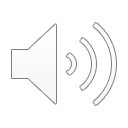 Purposes of assessments
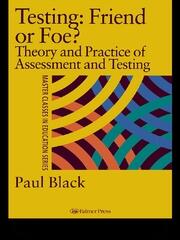 formative, to aid learning
 summative for review, transfer and certification, and
 summative for accountability to the public

Newton later went on to identify 18 different decision purposes for qualifications
Black, P. J. (1998). Testing: friend or foe? The theory and practice of assessment and testing. London: Falmer Press.
Paul E. Newton (2007) Clarifying the purposes of educational assessment, Assessment in Education: Principles, Policy & Practice, 14:2, 149-170, DOI: 10.1080/09695940701478321
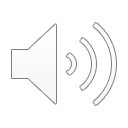 Cizek, G., & Bunch, M. (2007). Standard Setting. SAGE Publications. https://doi.org/10.4135/9781412985918 
Baird, J., Isaacs, T., Opposs, D. & Gray, L. (2018). Examination Standards: How Measures and Meanings Differ Around the World. UCL IOE Press. 
Tashakkori, A. and Teddlie, C. (Editors) (2010) SAGE Handbook of Mixed Methods in Social and Behavioural Research.  2nd Edition.  Thousand Oaks, California: Sage Publications.
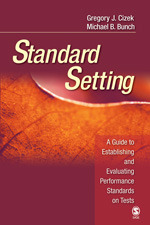 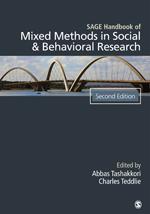 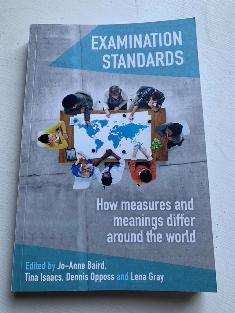 Additional references used in this lecture
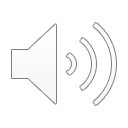 Next, let’s look at some approaches to assessment
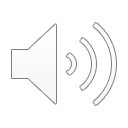 FIND OUT MORE
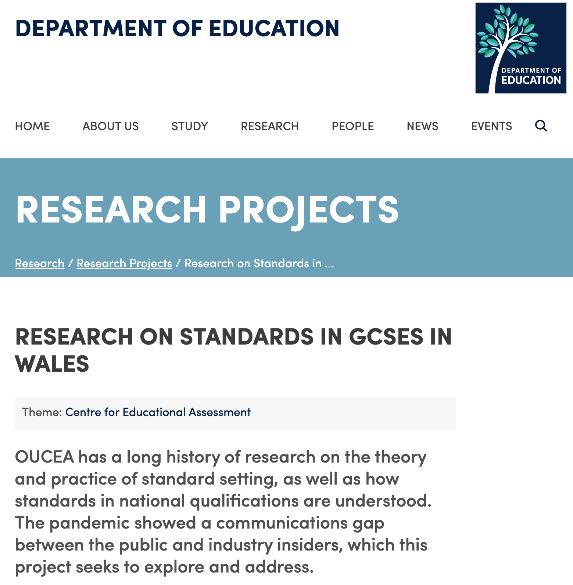 Oxford University Centre for Educational Assessment (OUCEA)

https://www.education.ox.ac.uk/research/research-on-standards-in-gcses-in-wales/
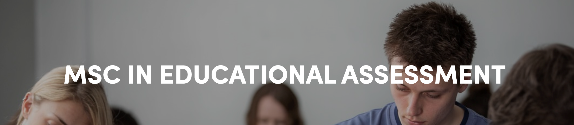 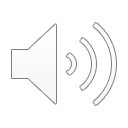 Home of the